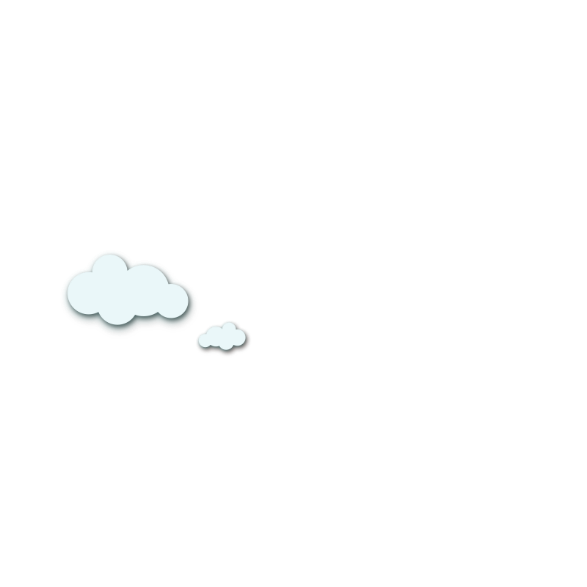 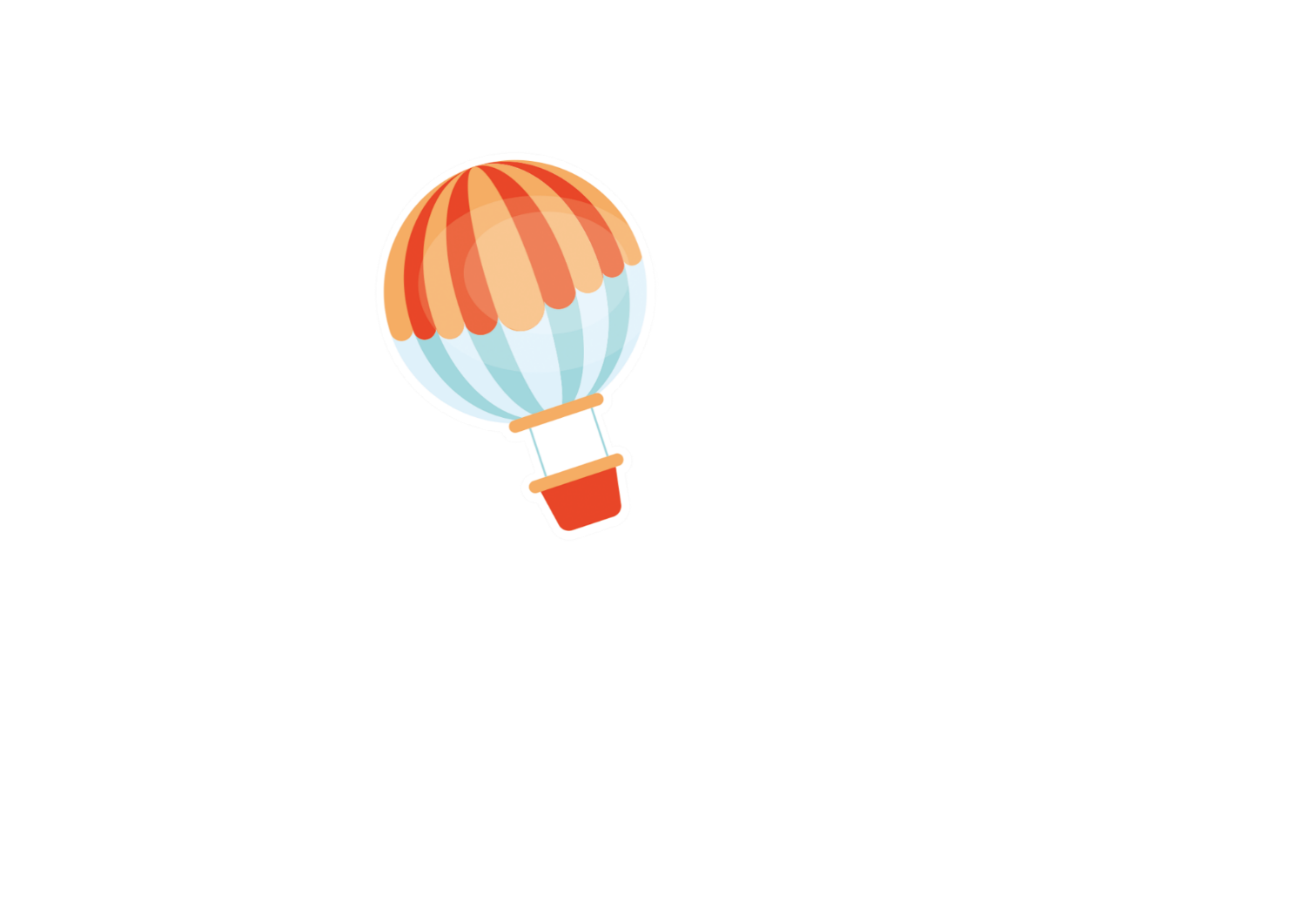 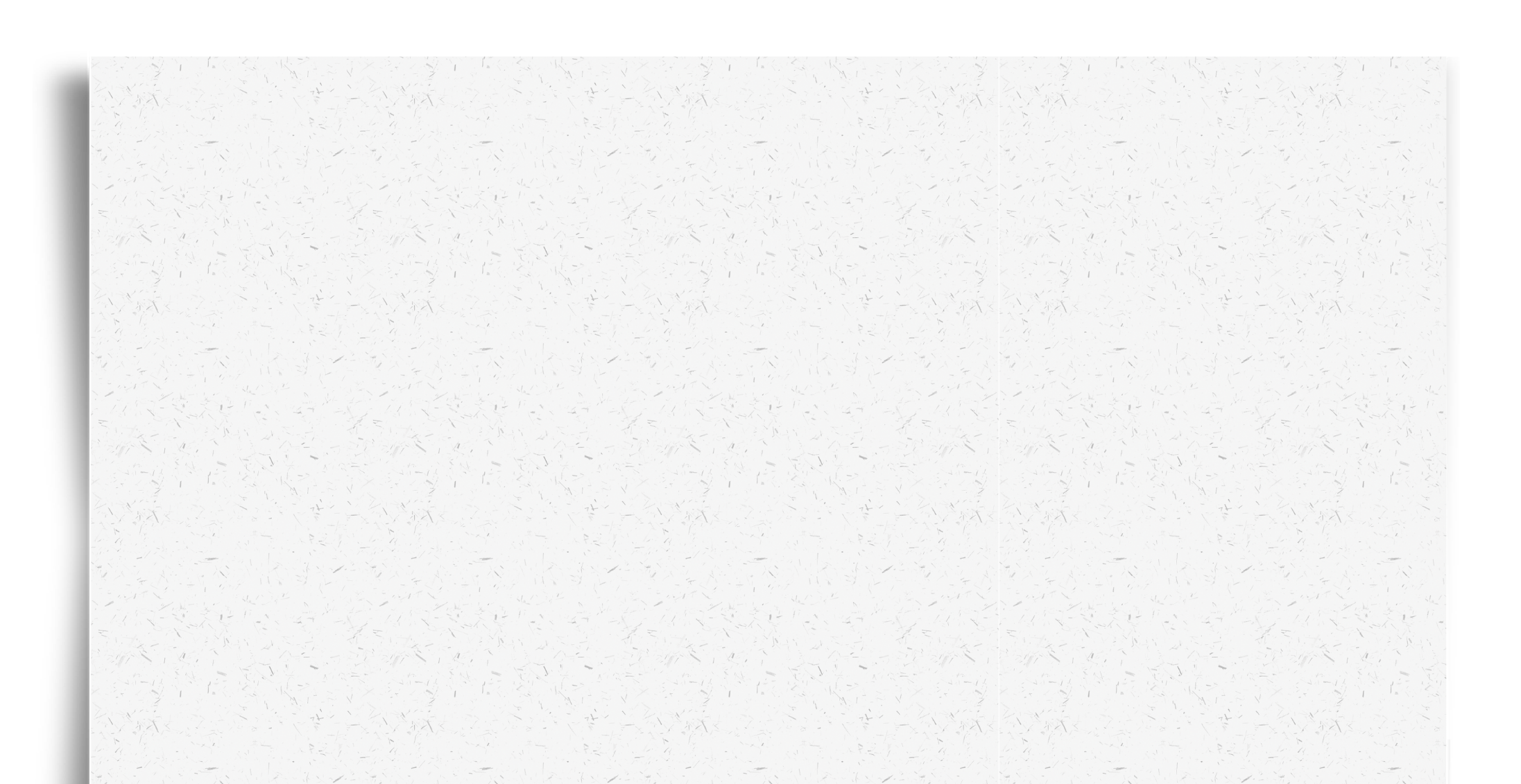 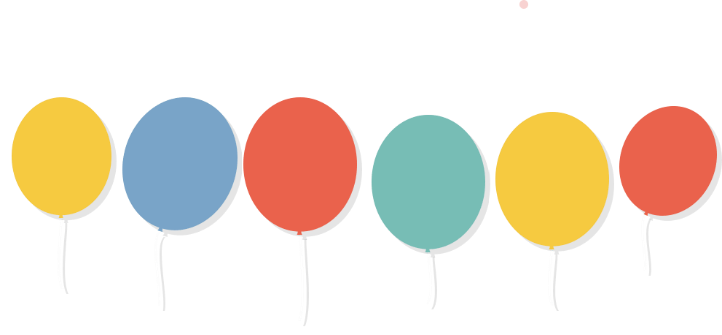 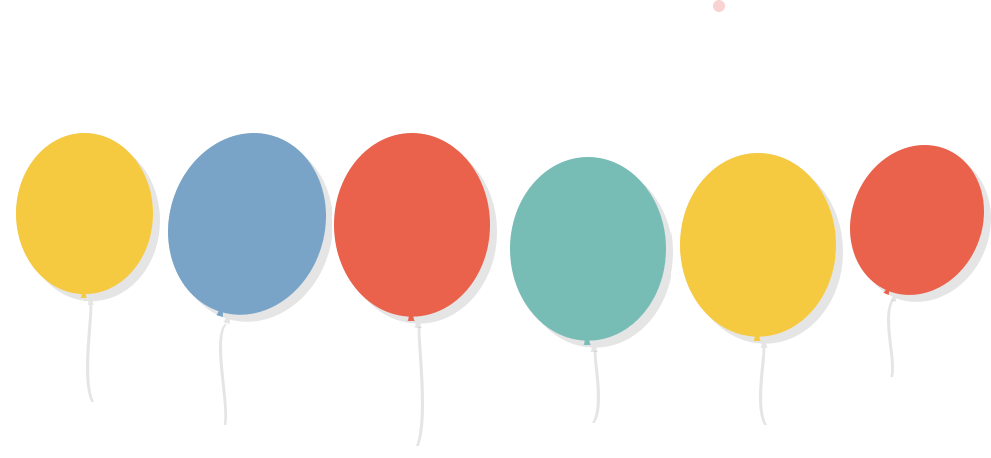 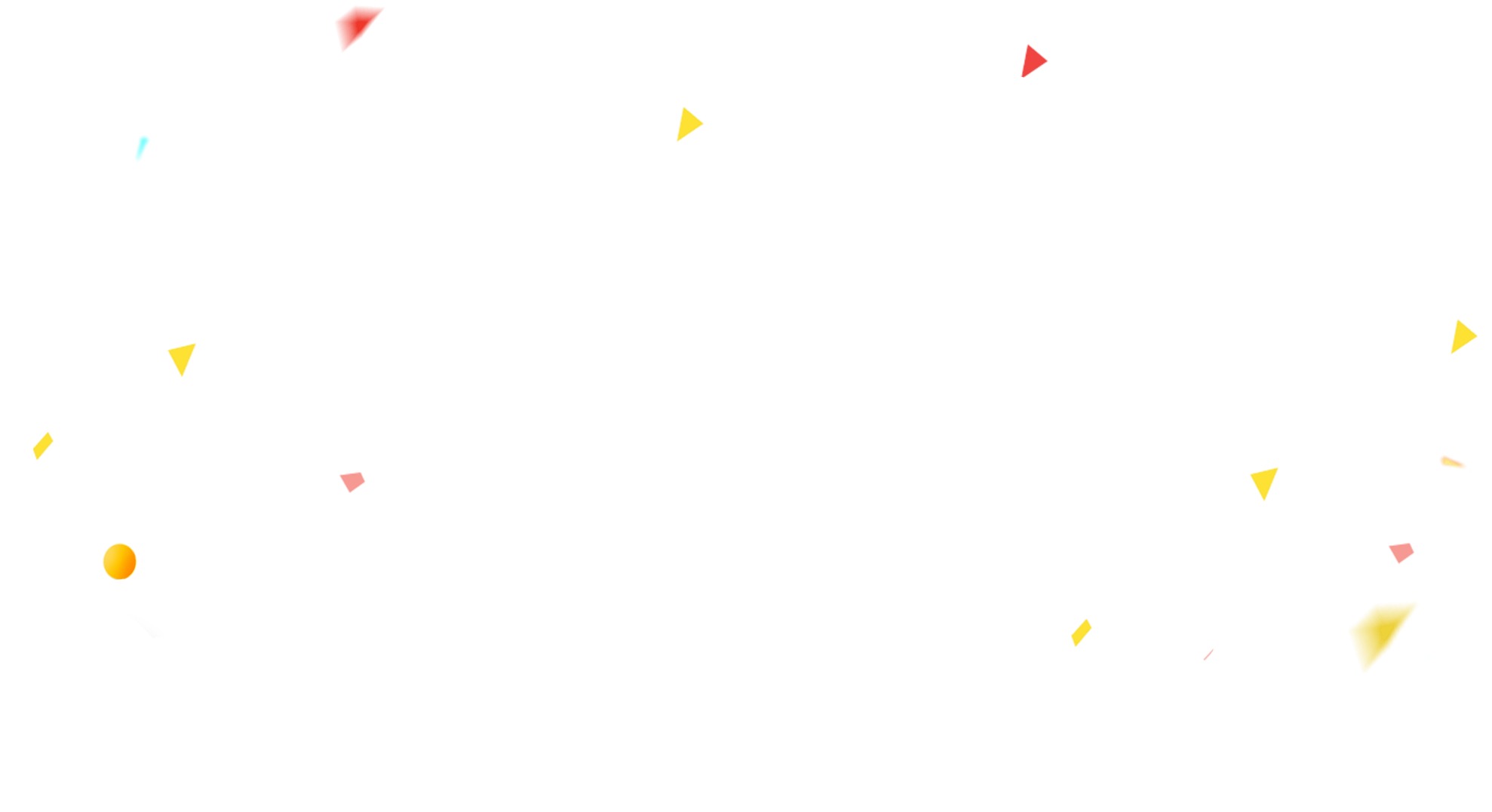 CHÀO MỪNG CÁC CON 
ĐẾN VỚI TIẾT HỌC
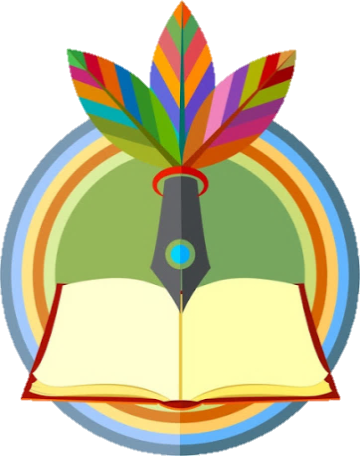 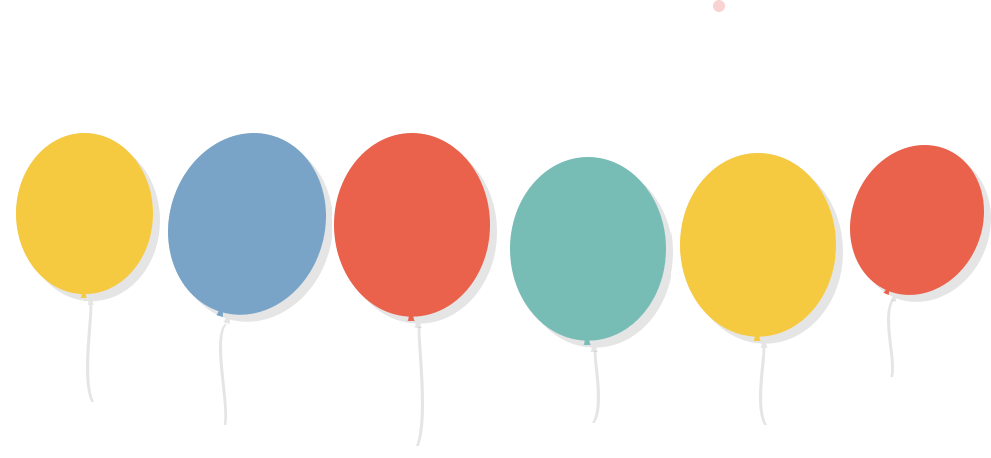 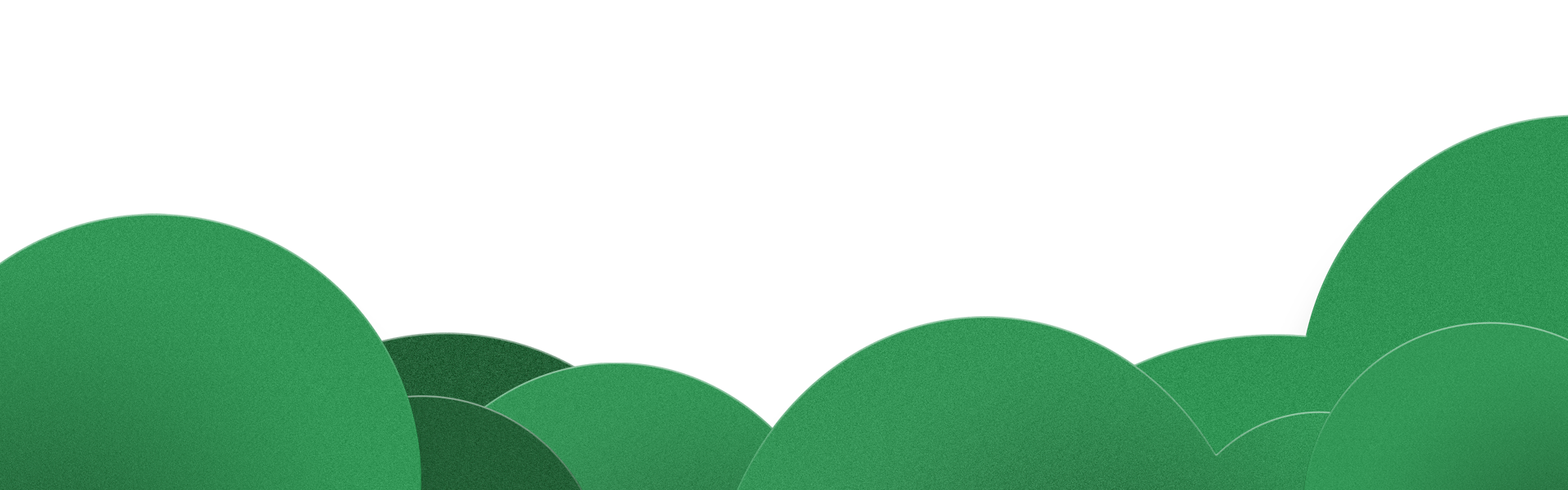 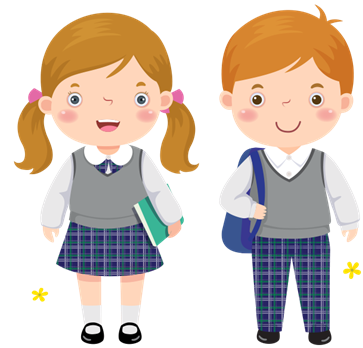 TIẾNG VIỆT
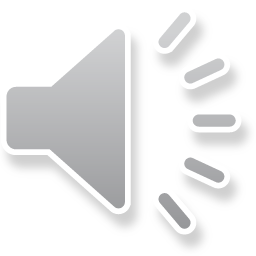 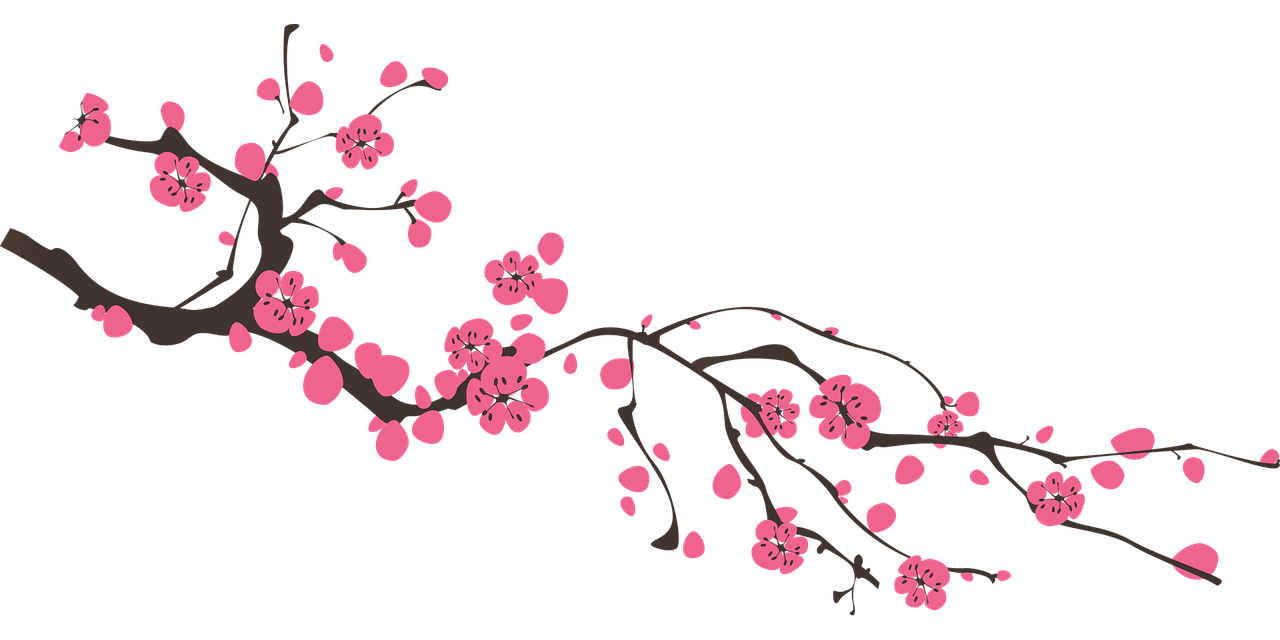 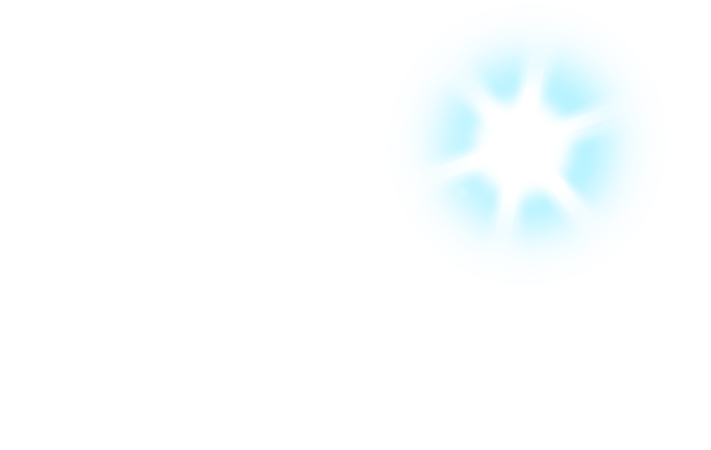 PHÒNG GIÁO DỤC VÀ ĐÀO TẠO QUẬN LONG BIÊN
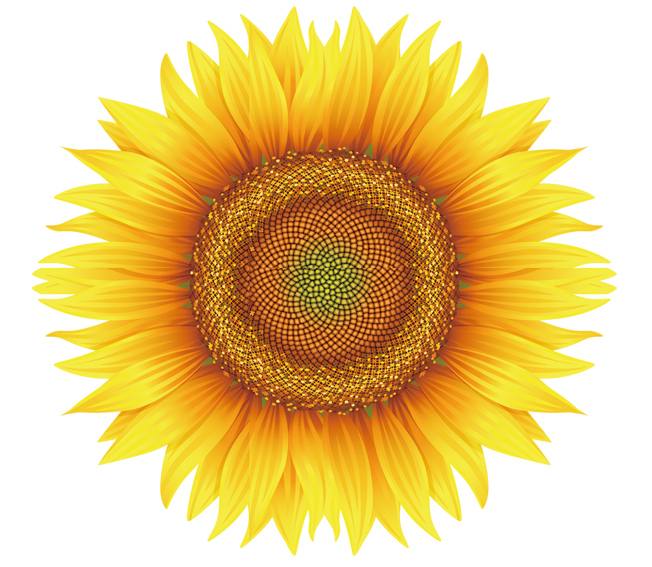 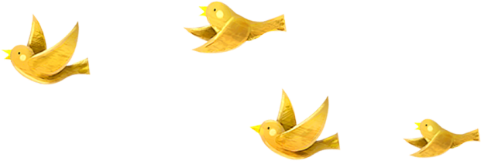 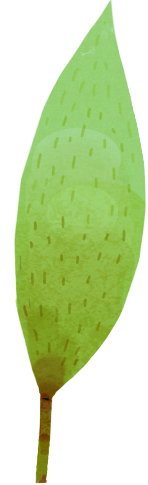 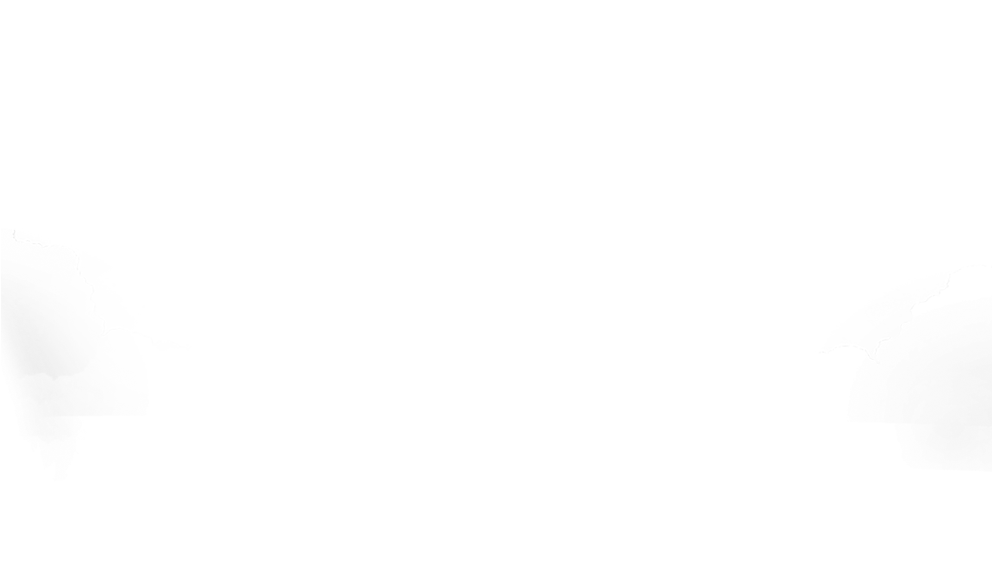 Bài 3
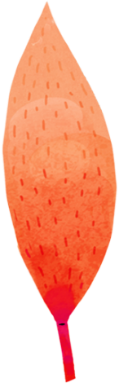 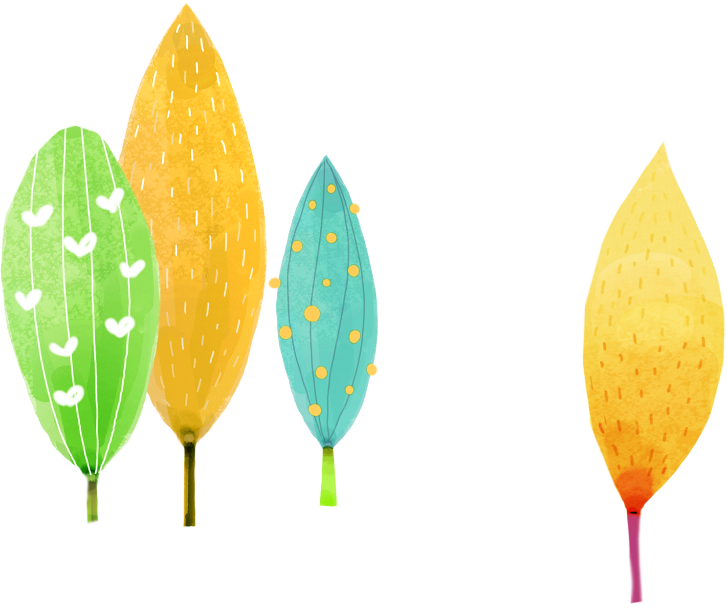 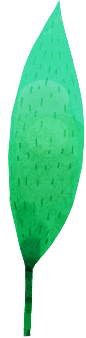 Cả nhà đi chơi núi 
      ( Tiết 3 + 4)
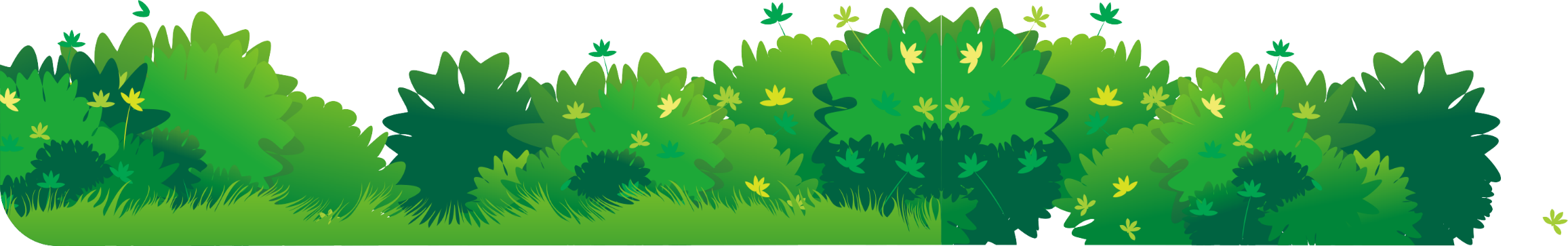 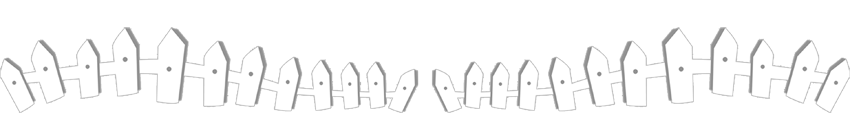 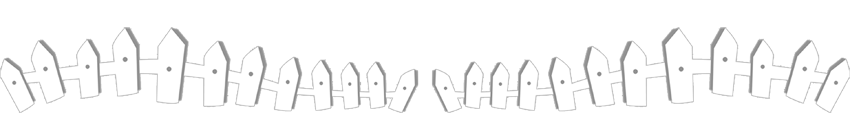 [Speaker Notes: 更多模板请关注：https://haosc.taobao.com]
Cả nhà đi chơi núi 
     Bố mẹ cho Nam và Đức đi chơi núi. Hôm trước, mẹ thức khuya để chuẩn bị quần áo, thức ăn, nước uống và cả tuýp thuốc chống côn trùng.
     Hôm sau, khi mặt trời lên, cả nhà đã tới chân núi. Nam và Đức thích thú, đuổi nhau huỳnh huỵch. Càng lên cao, đường càng dốc và khúc khuỷu, bố phải cõng Đức. Thỉnh thoảng, mẹ lau mồ hôi cho hai anh em. 
     Lúc lên đến đỉnh núi, hai anh em vui sướng hét vang. 
                                                   (Lâm Anh)
1
2
3
4
5
6
7
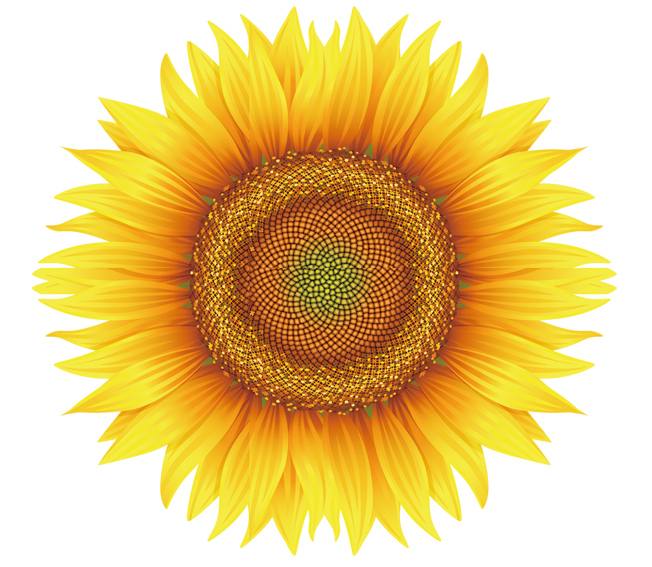 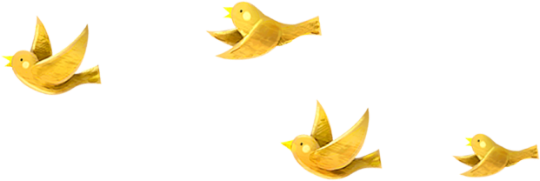 5
Chọn 
từ ngữ
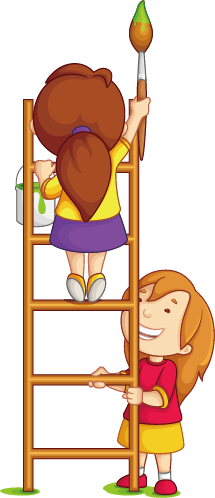 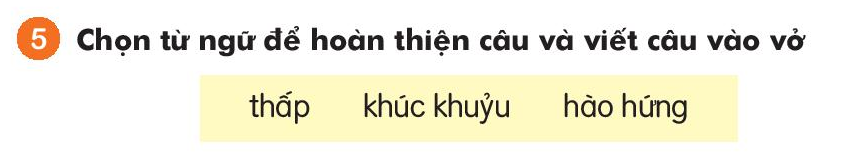 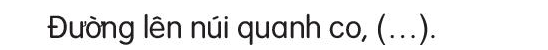 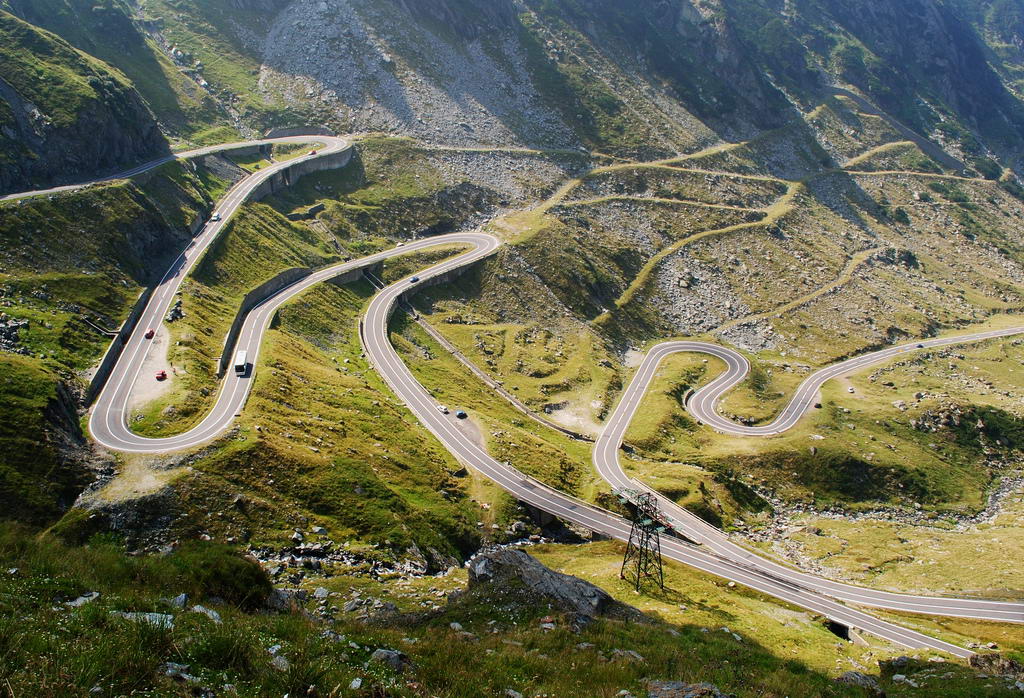 Khúc khuỷu: không bằng phẳng, có nhiều đoạn gấp khúc ngắn, liên tiếp nhau (đường khúc khuỷu).
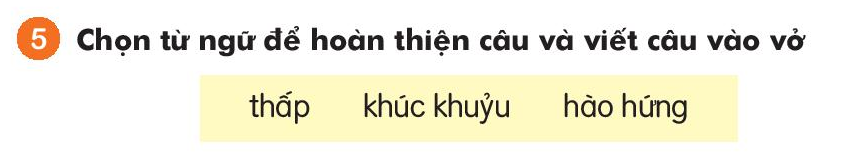 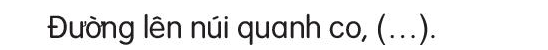 khúc khuỷu.
4. Viết câu đã hoàn thiện ở mục 5 (SHS trang 32)
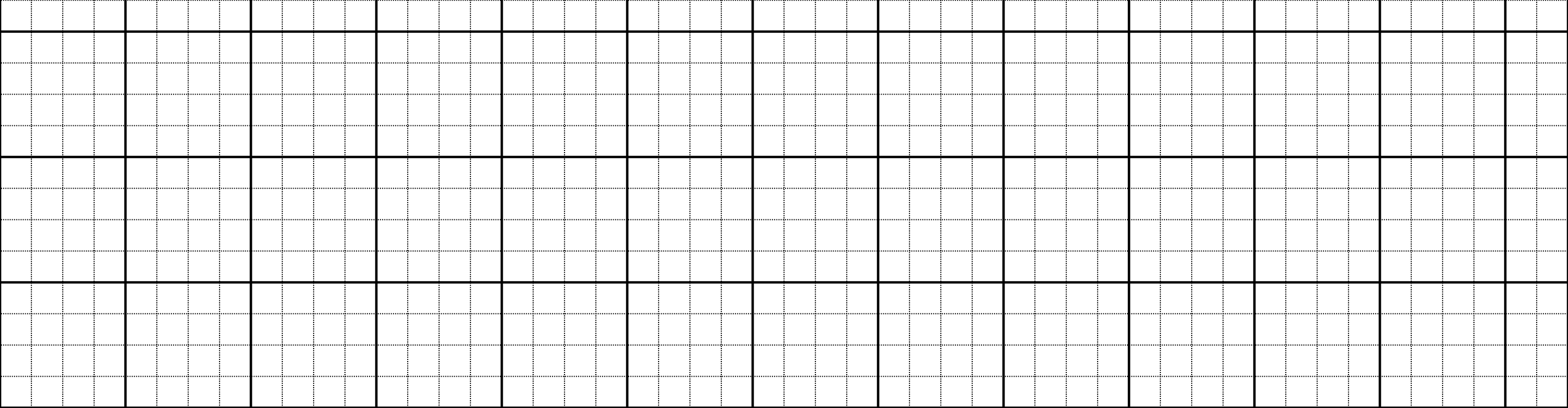 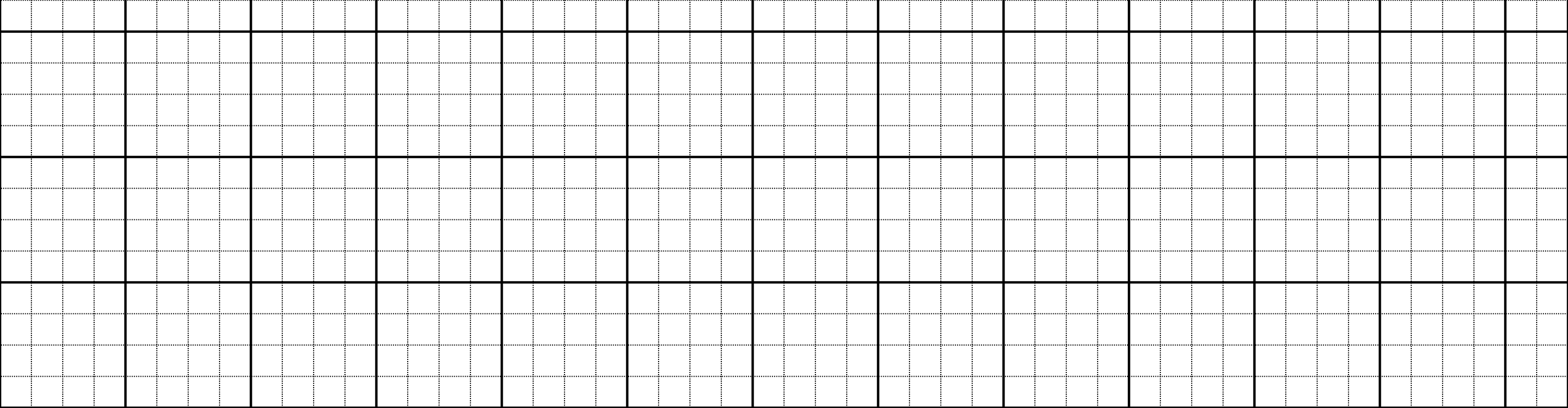 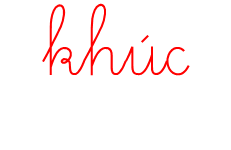 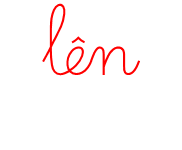 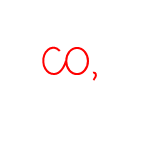 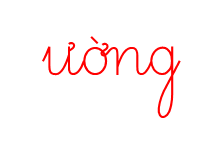 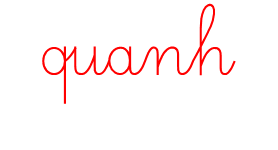 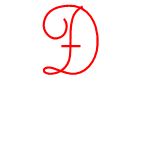 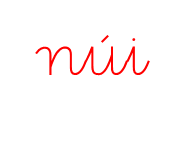 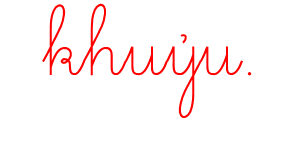 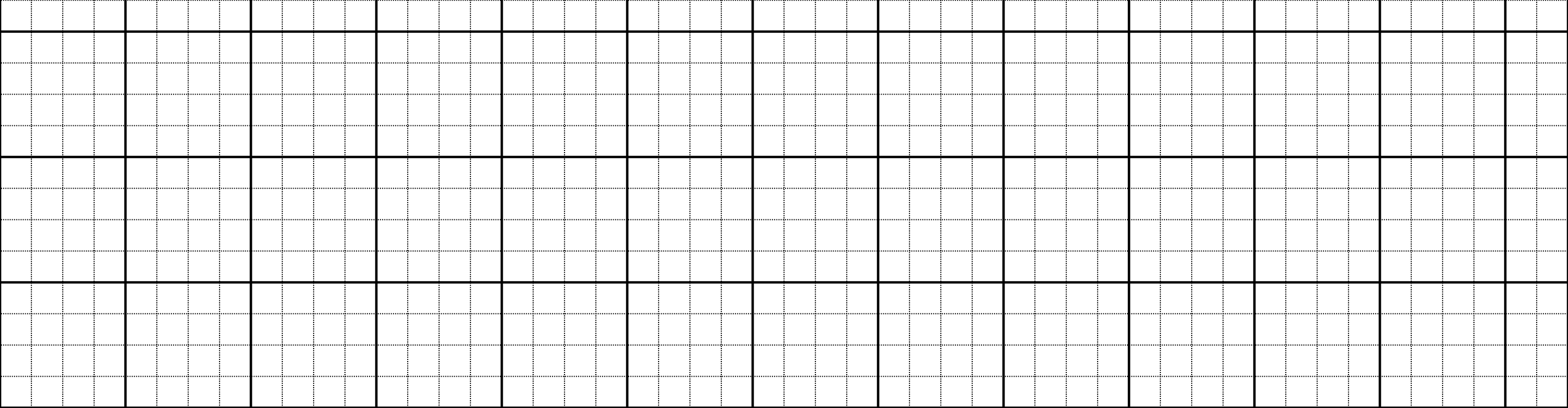 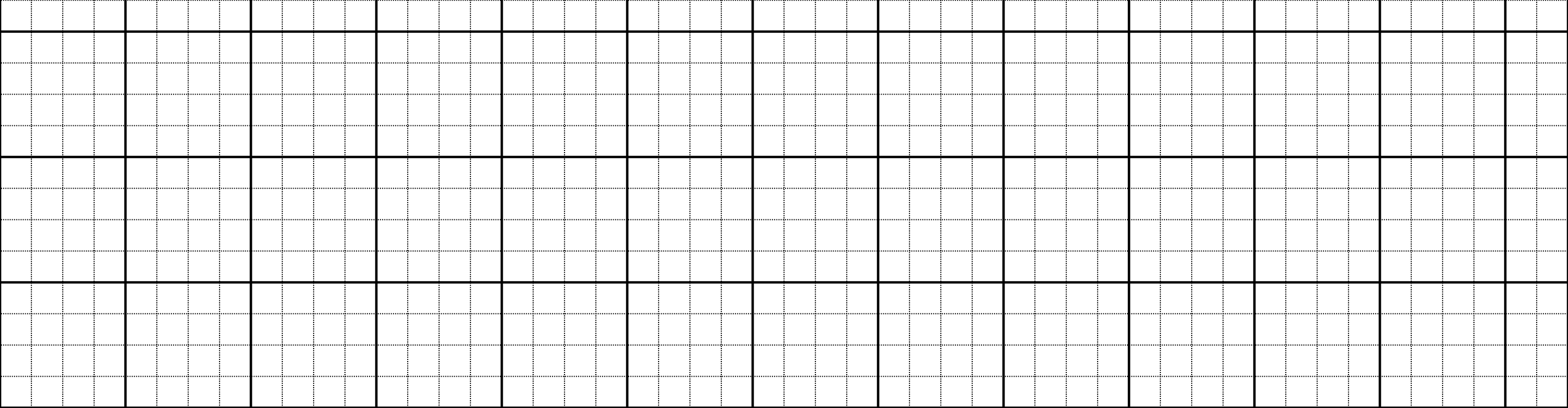 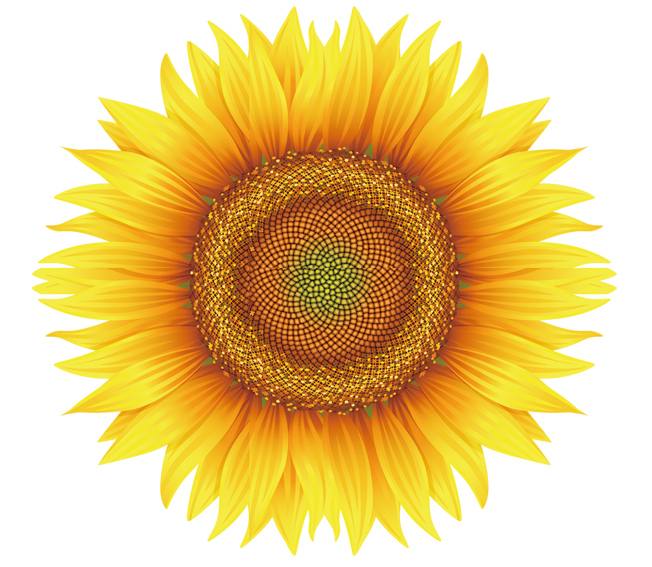 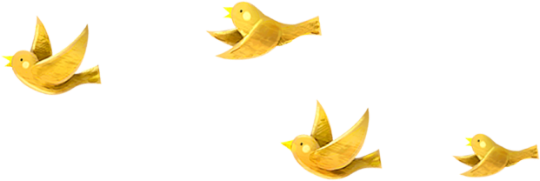 6
Quan sát tranh
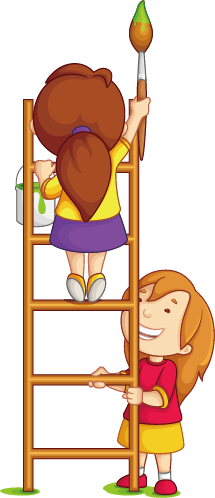 6
Quan sát tranh và dùng từ ngữ trong khung để nói theo tranh
cảnh vật        thú vị         đi chơi
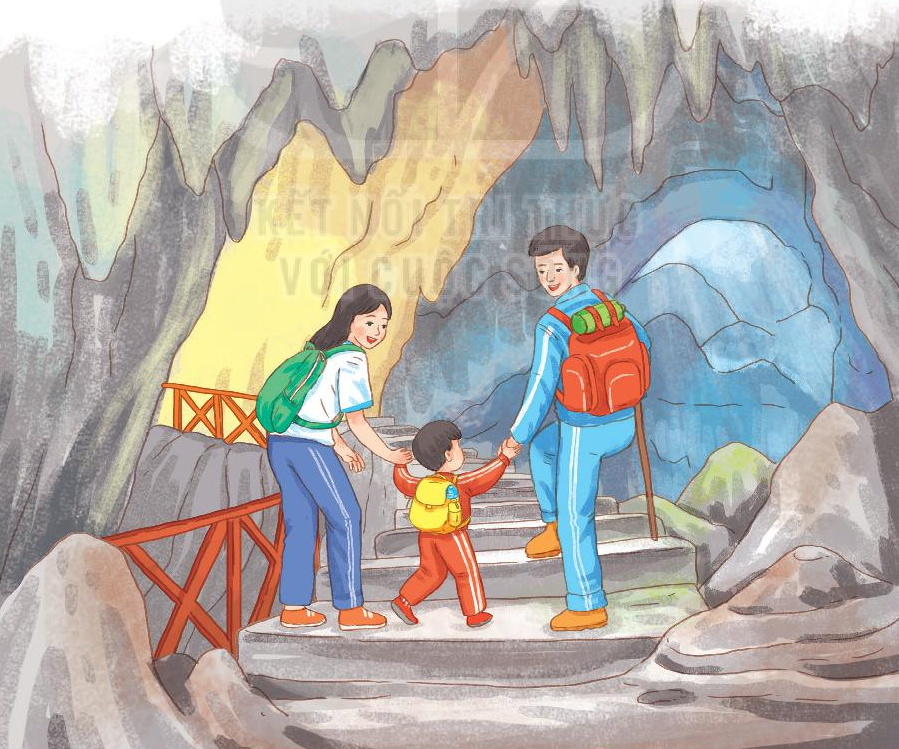 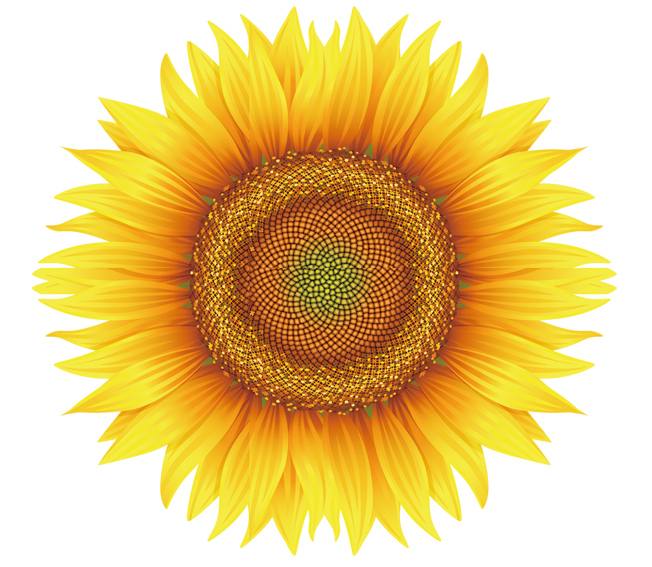 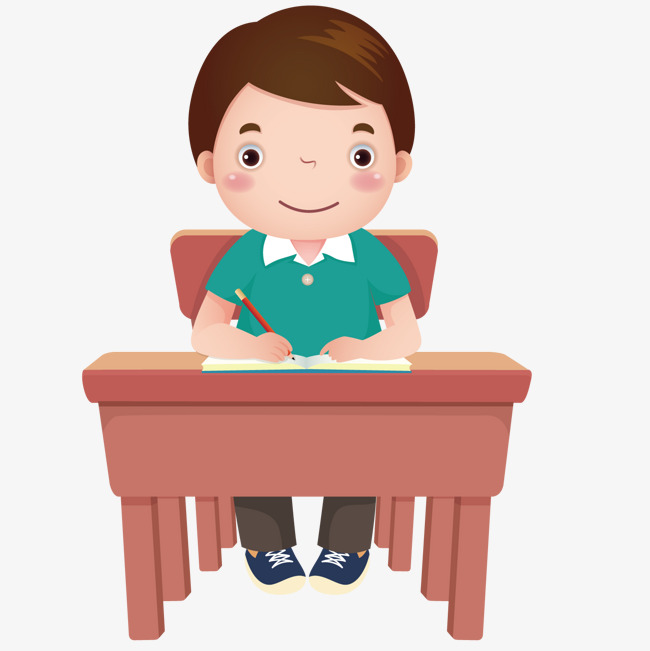 7
Nghe viết
7
Nghe viết
Nam và Đức được đi chơi núi. Đến đỉnh núi,
hai anh em vui sướng hét vang.
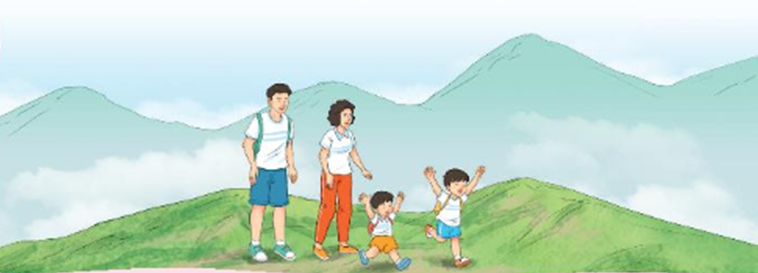 Khi viết chữ đầu dòng, ta lưu ý gì?
Những chữ nào viết hoa? Vì sao?
Kết thúc câu có dấu gì?
Đoạn trên có mấy câu?
Con hãy tìm từ dễ viết lẫn trong bài.
5. Nghe viết ( SHS trang 33)
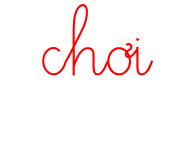 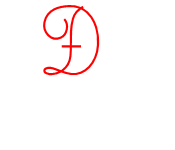 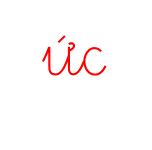 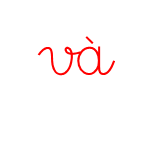 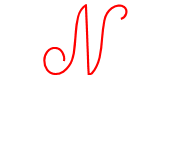 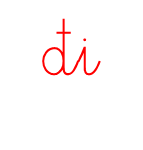 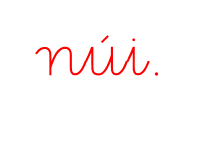 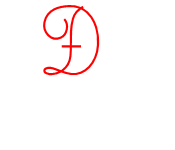 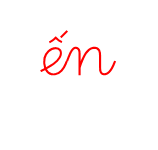 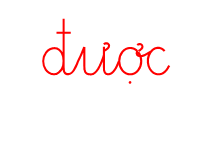 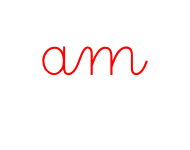 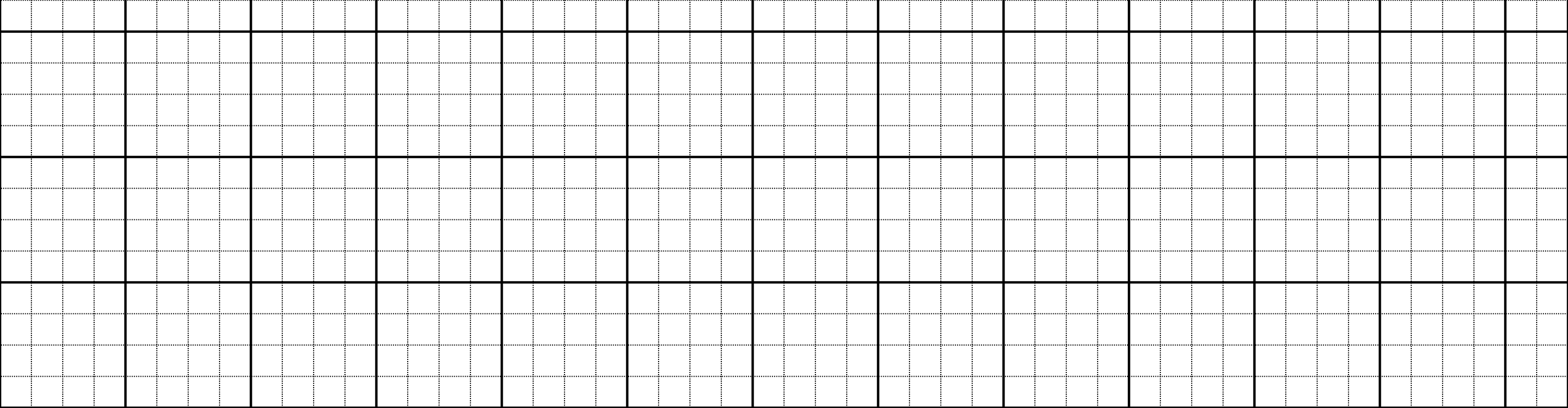 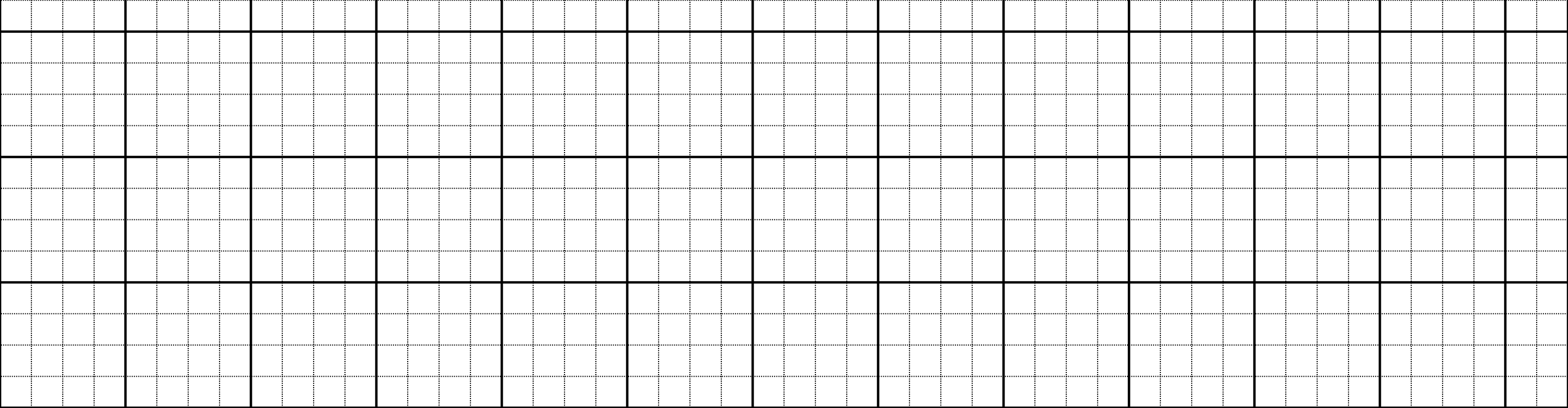 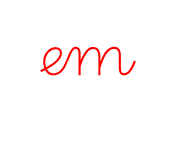 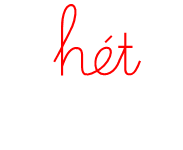 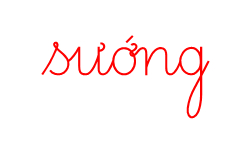 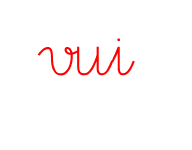 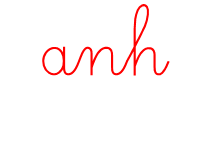 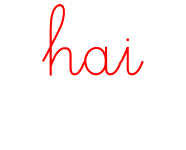 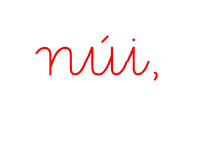 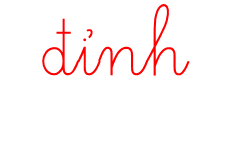 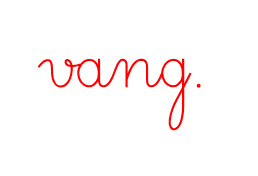 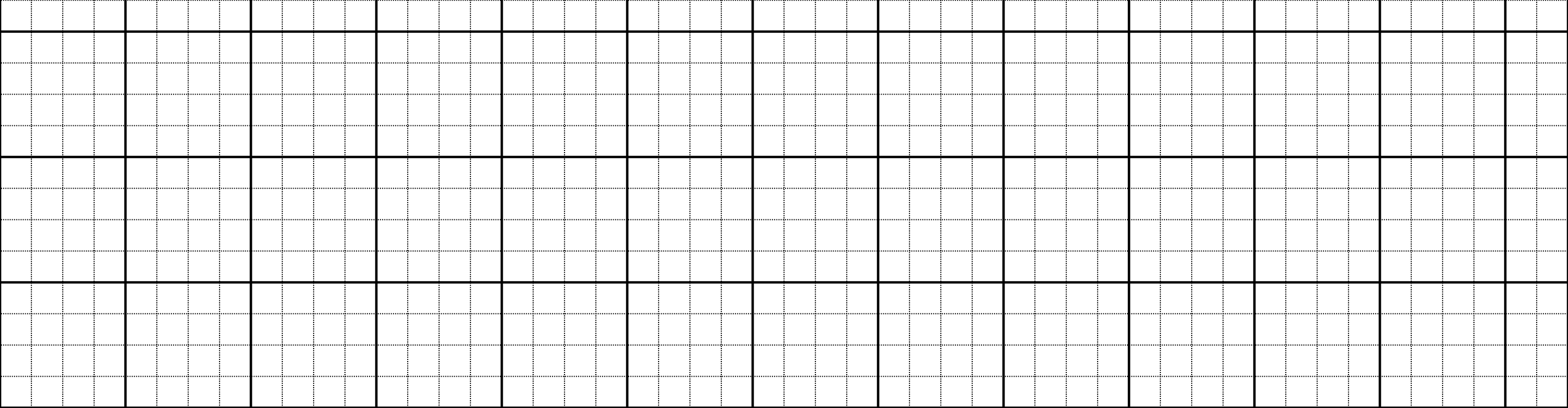 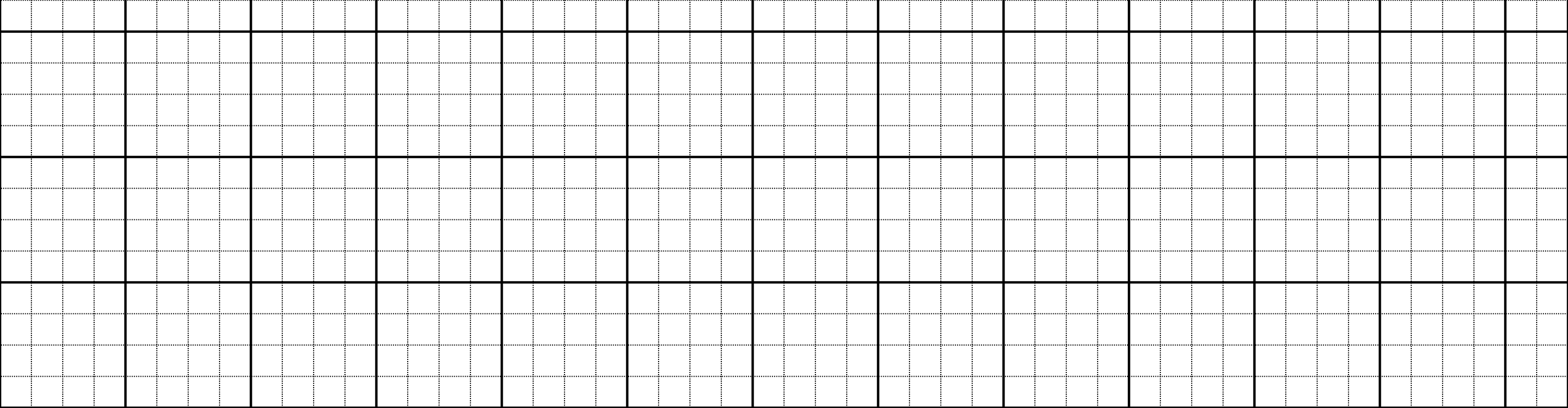 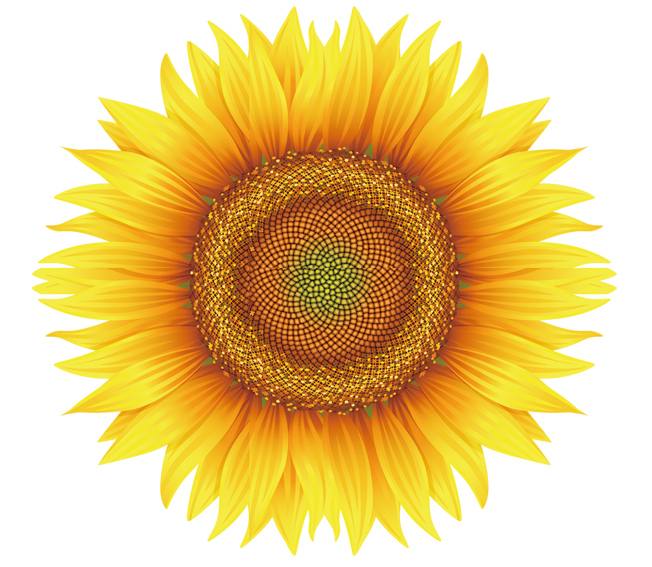 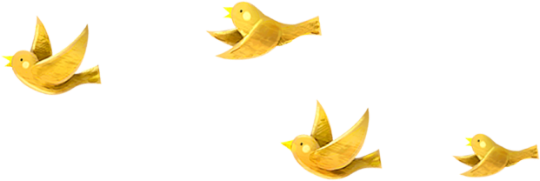 8
Chọn từ ngữ
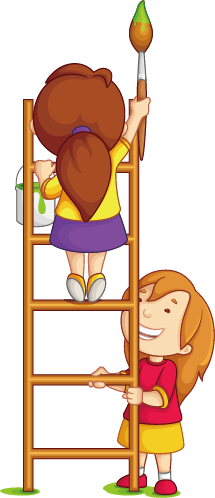 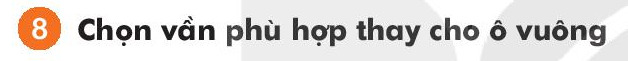 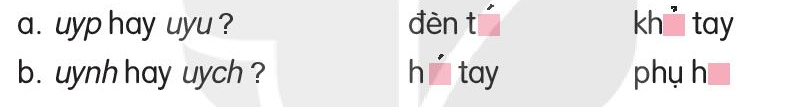 đèn tuýp
khuỷu tay
huých tay
phụ huynh
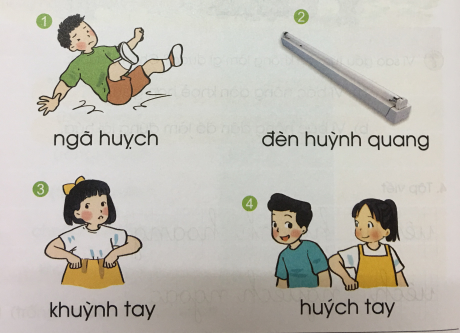 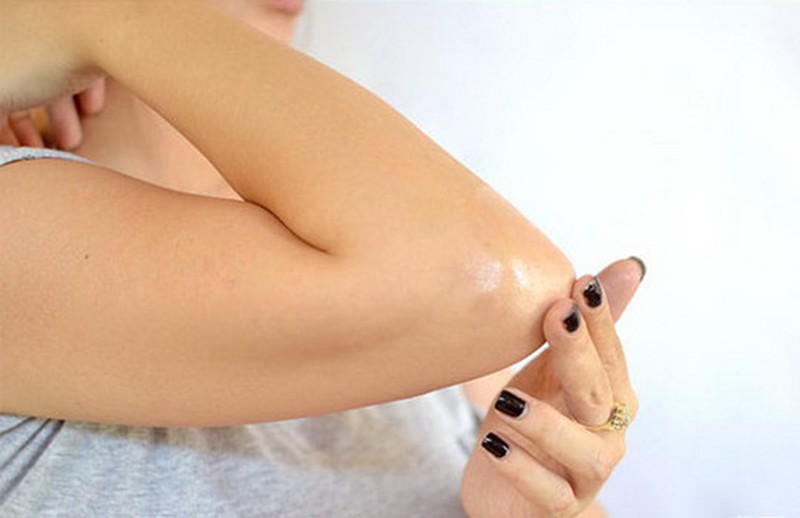 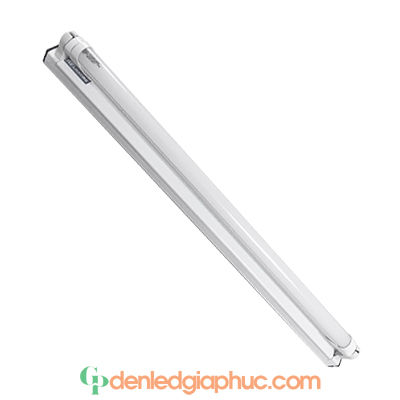 khuỷu tay
đèn tuýp
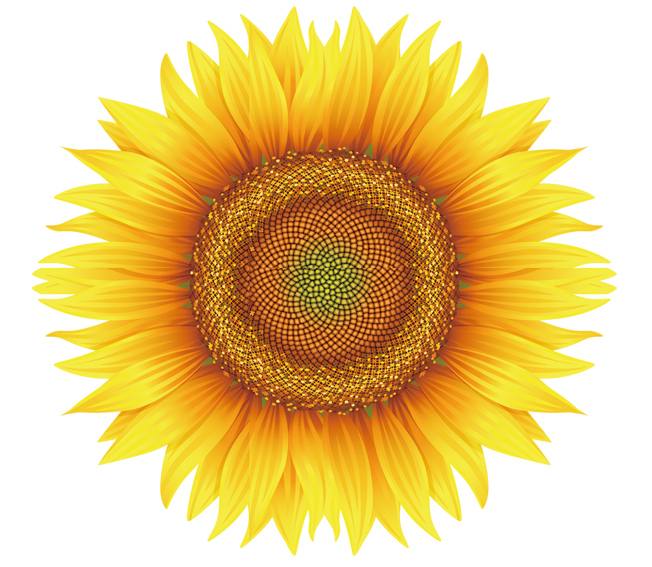 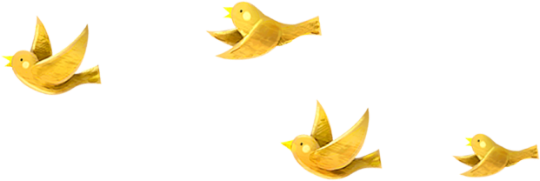 9.
Kể
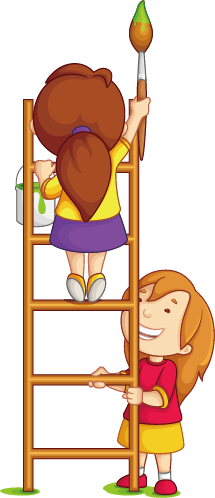 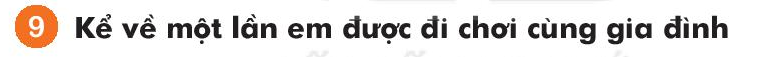 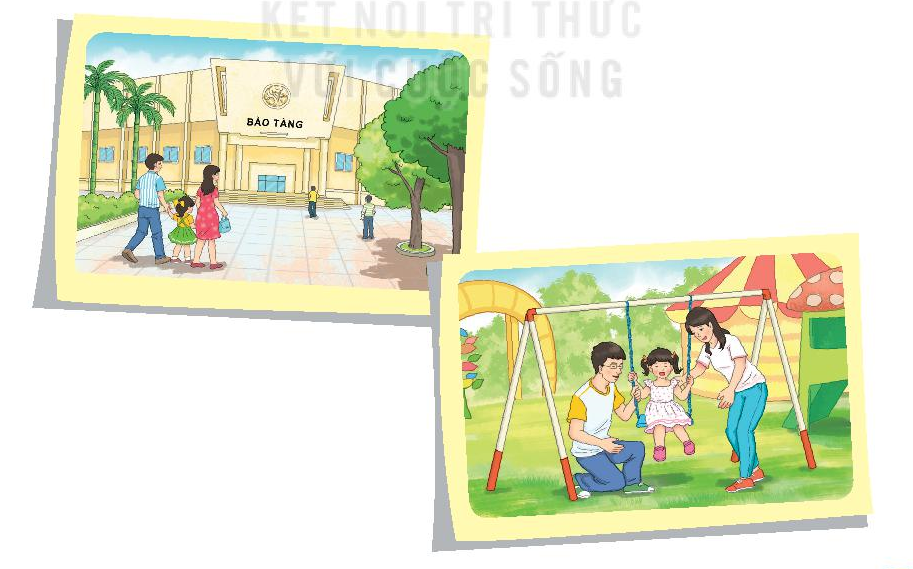 - Con cùng gia đình đi chơi ở đâu?  Nơi đó có đẹp không?
- Khi đến nơi đó, con thấy những gì?
- Con nhớ nhất điều gì trong chuyến đi?
- Con có muốn quay lại nơi đó không ?
Thứ sáu ngày 11 tháng 2 năm 2022
Rèn νμĞt
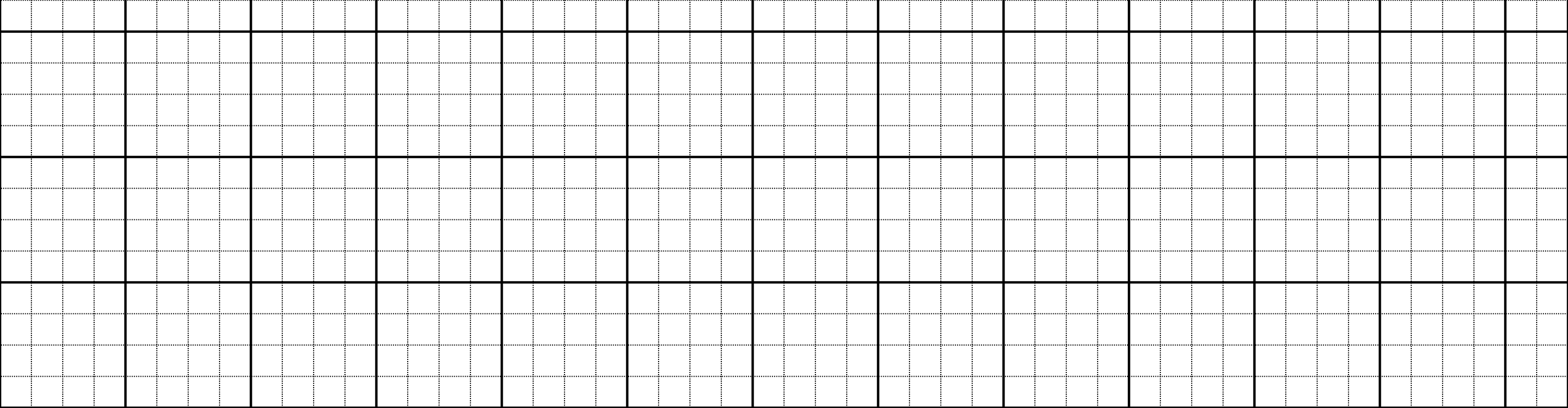 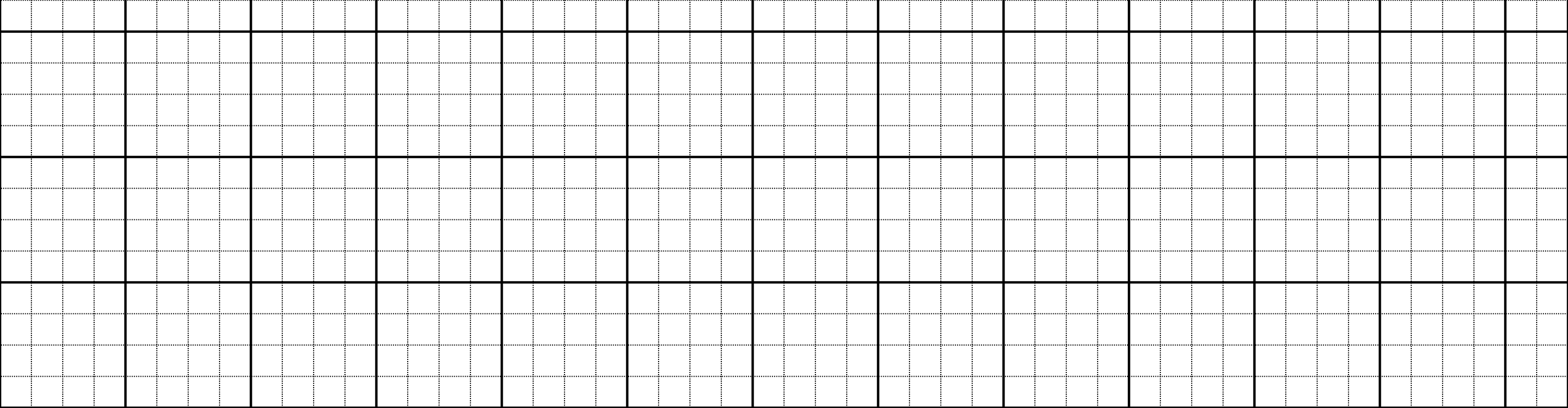 phụ huynh
phụ huynh
phụ huynh
phụ huynh
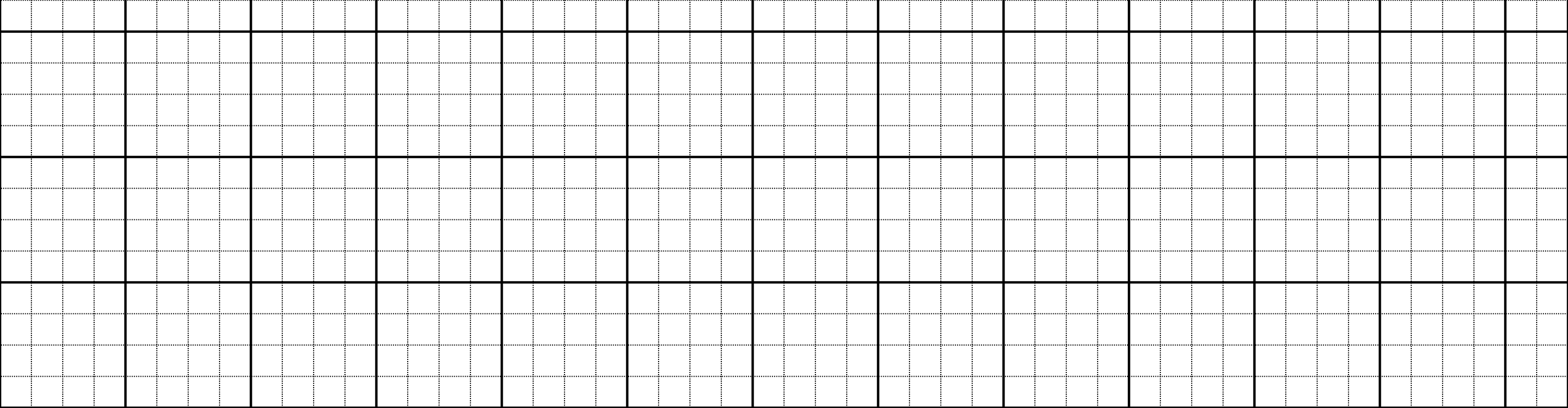 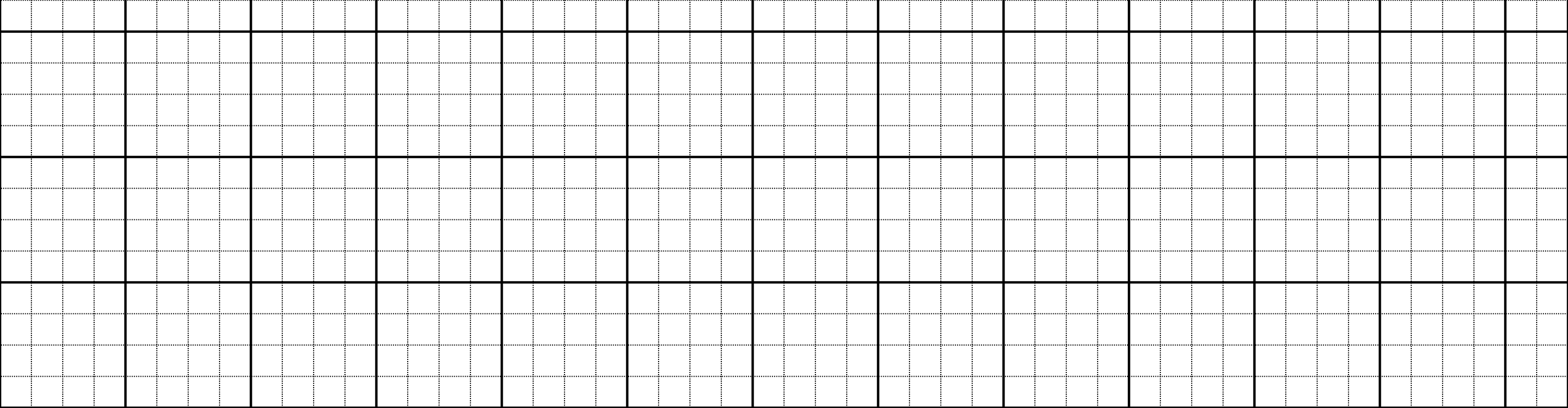 đỉnh núi
đỉnh núi
đỉnh núi
đỉnh núi
đỉnh núi
đỉnh núi
Nam và Đức ǟất thích đi du lịch.
Nam và Đức ǟất thích đi du lịch.
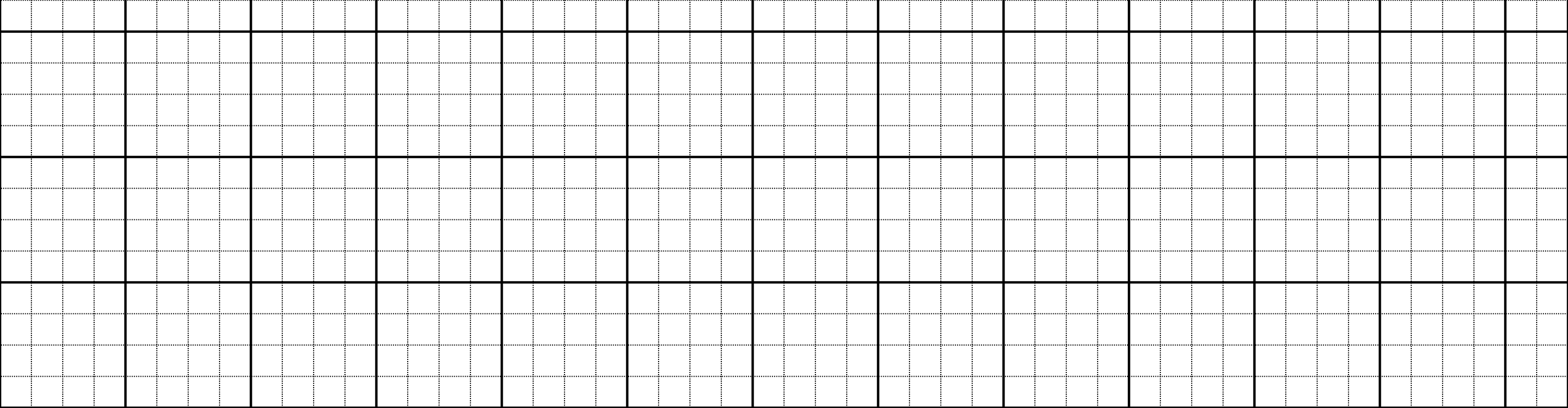 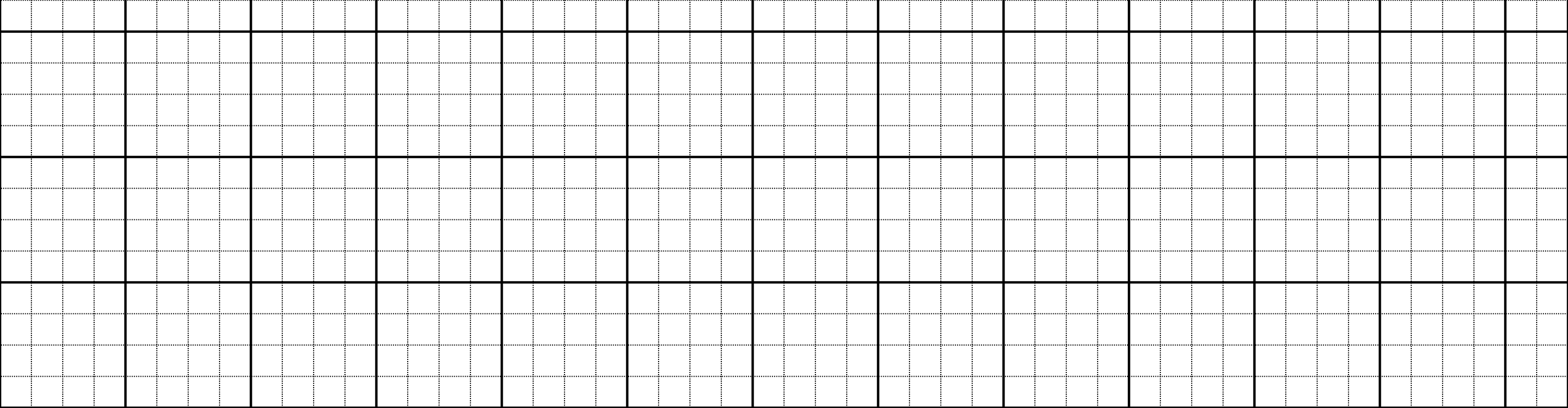 Nam và Đức ǟất thích đi du lịch.
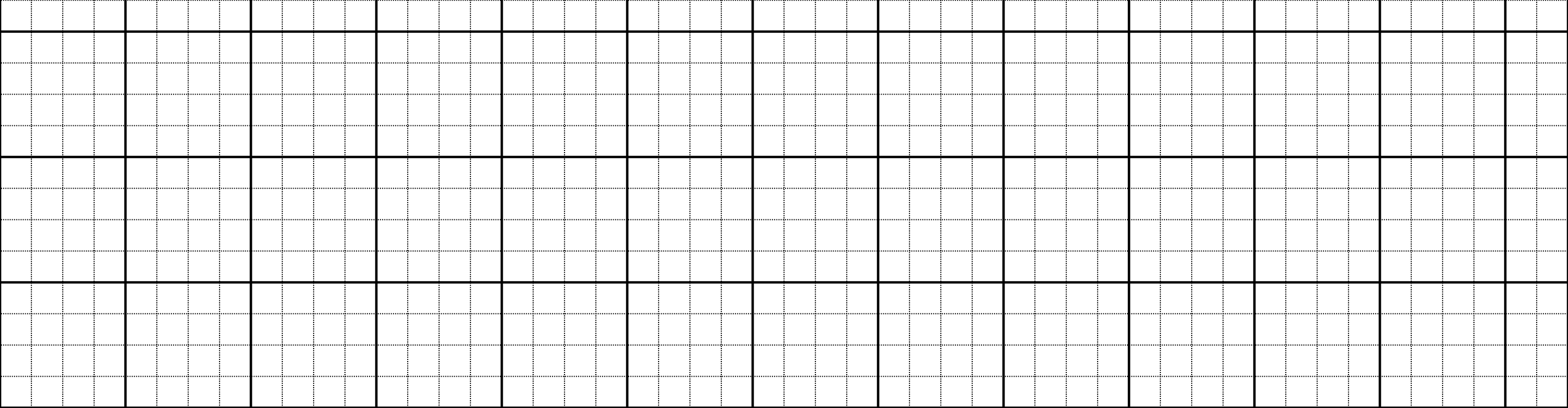 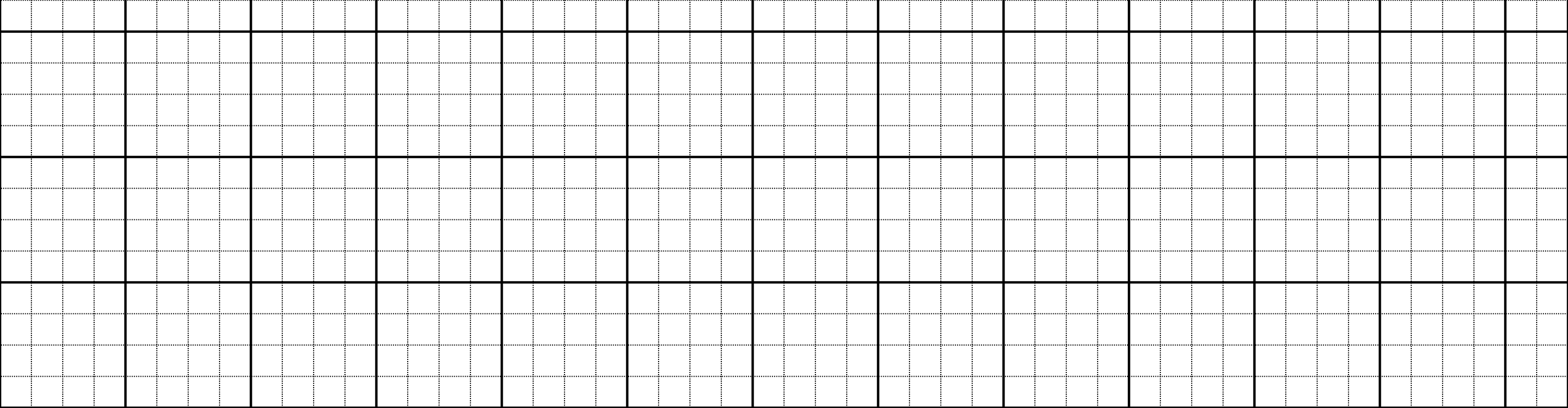 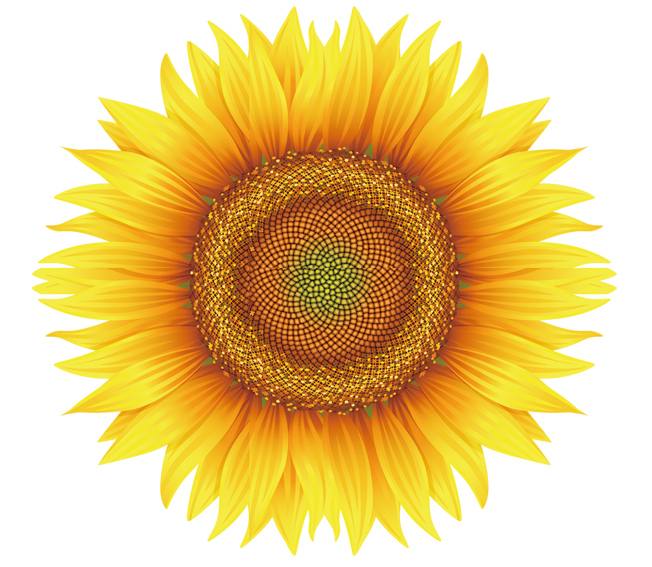 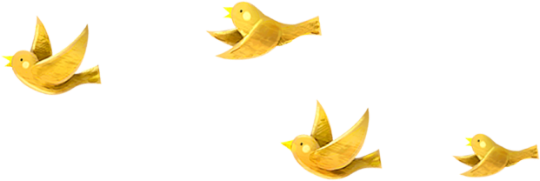 10
Củng cố
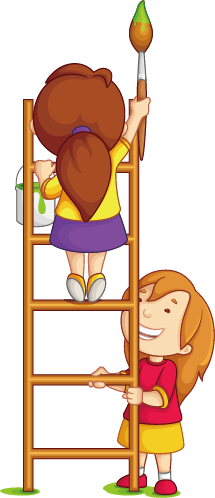 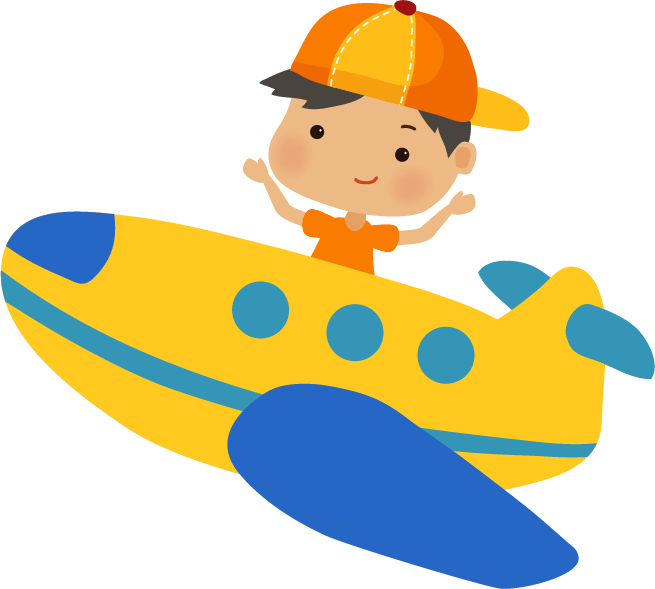 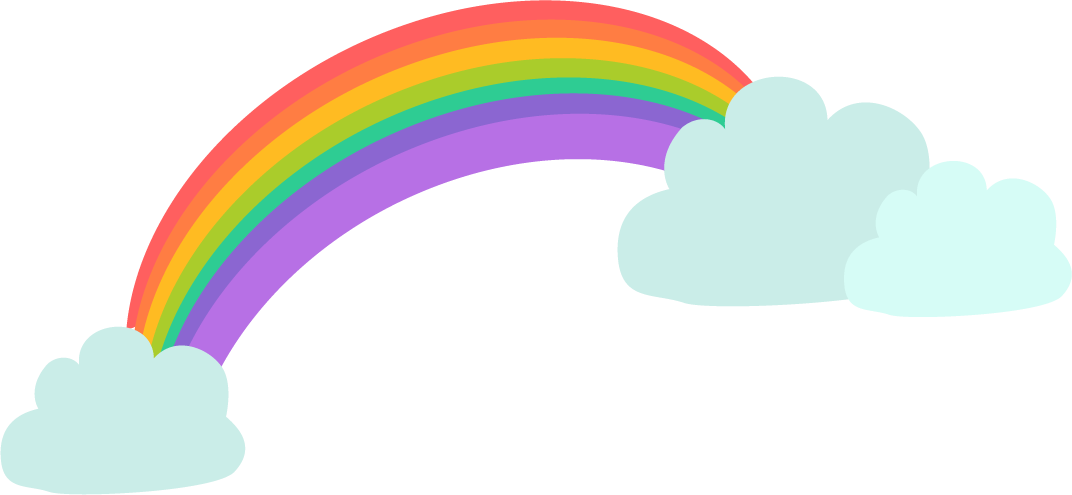 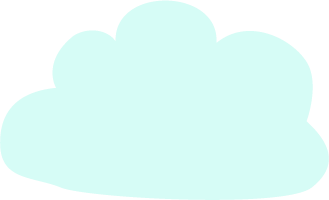 Chúc các con chăm ngoan, học giỏi!
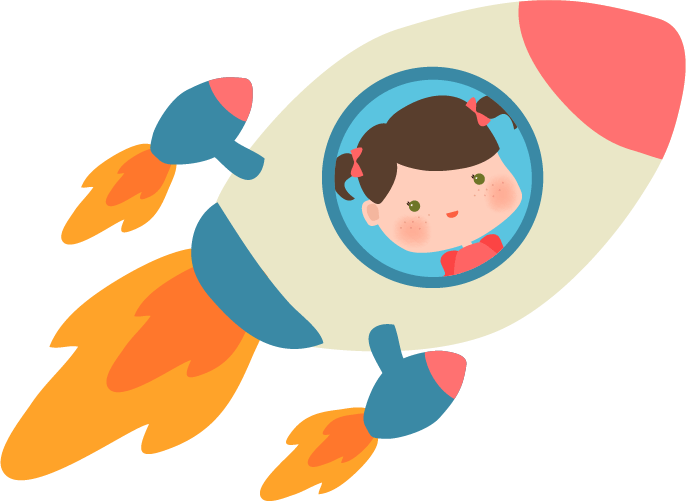 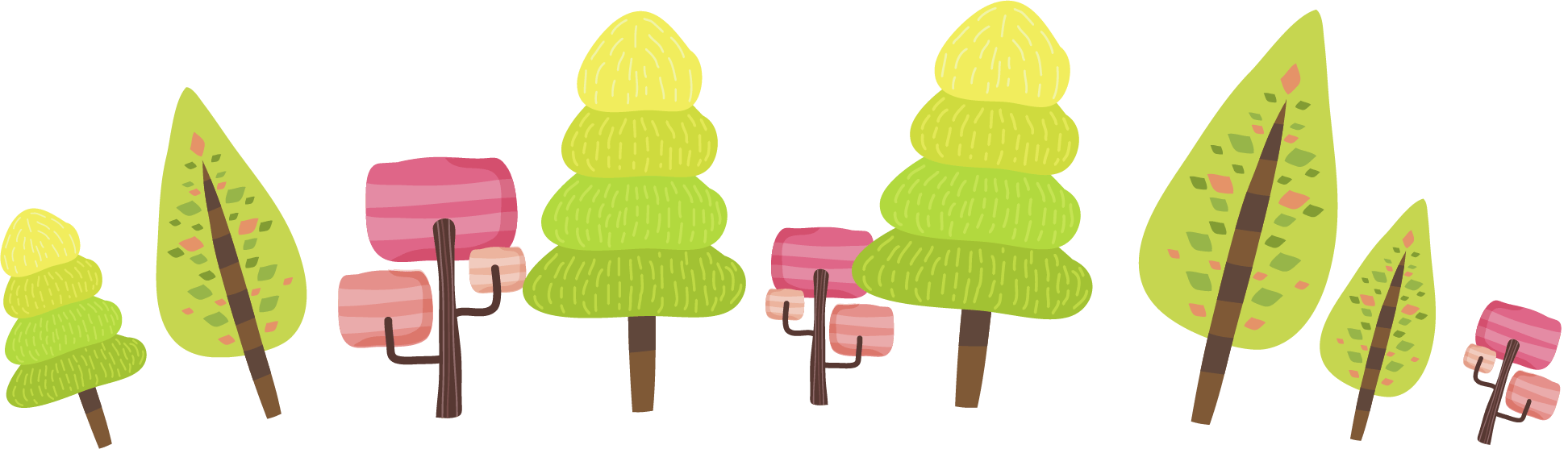 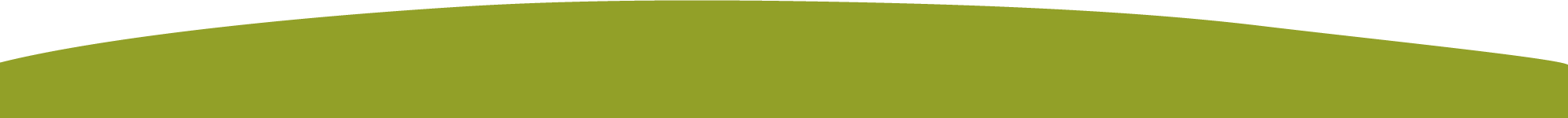 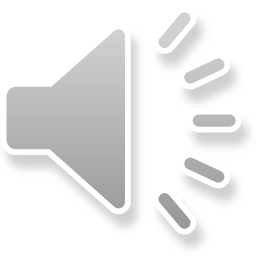